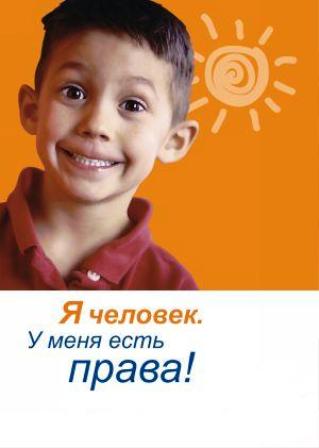 Защита прав несовершеннолетних
Выполнила:студентка 
2 курса юридического факультета ВИЭПП
Байбакова Юлия
20 ноября 1989 года принята Конвенция о правах ребенка
Ст. 156 УК РФ -неисполнение обязанностей по воспитанию ребенка.
Ст.125 УК РФ "Оставление в опасности».
В США, в разных штатах действуют различные законы и правила по защите детей.
В Великобритании оставление детей до 14 лет одних без присмотра  взрослых считается уголовным преступлением.

 
В Германии предусмотрена уголовная ответственность за оставление ребенка до 14 лет одного даже на 10-15 минут.
Право граждан на защиту в судебном порядке – ст.46 Конституции Российской Федерации.
Ст.56Семейного кодекса РФ - право несовершеннолетнего на обращение в суд для защиты прав по достижении четырнадцати лет.
ребенок имеет право на защиту от злоупотреблений со стороны родителей (лиц, их заменяющих).
СПАСИБО ЗА ВНИМАНИЕ!